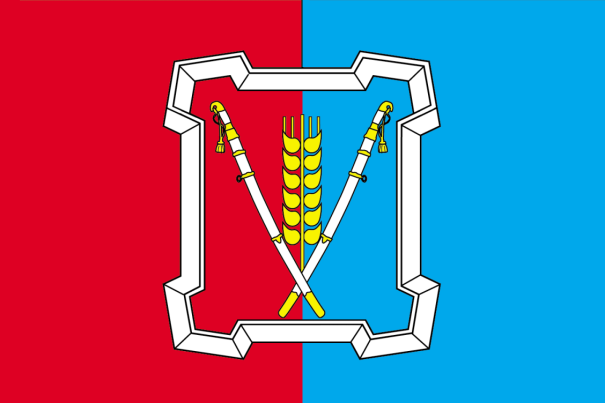 Решение «О внесении изменений в решение совета Курского муниципального района Ставропольского края 
от 07 декабря 2017 г. № 16 «О бюджете Курского муниципального района Ставропольского края на 2018 год и плановый период 2019 и 2020 годов» от 28 июня 2018 года № 65
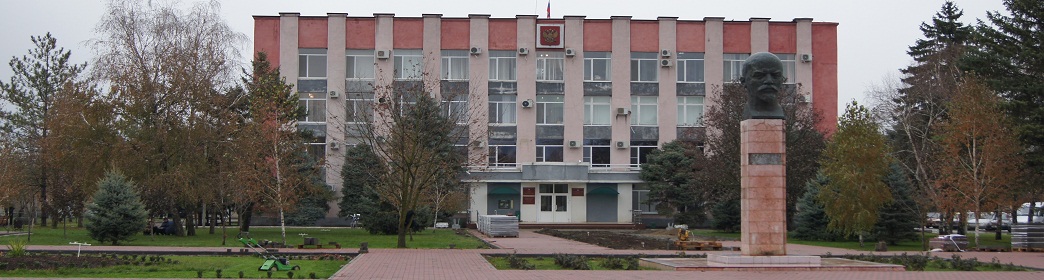 1. На основании распоряжения администрации Курского муниципального района Ставропольского края от 19 июня 2018 года № 196-р «О распределении свободных остатков бюджетных средств по состоянию на 01 января 2018 года», распоряжения администрации Курского муниципального района Ставропольского края от 19 июня 2018 г. № 198-р «О внесении на рассмотрение совета Курского муниципального района Ставропольского края предложения о перераспределении  утвержденных бюджетных ассигнований между главными распорядителями бюджетных средств бюджета Курского муниципального района», распоряжения администрации Курского муниципального района Ставропольского края от 23 мая 2018 года  № 67-рк «О выделении денежных средств на выплату единовременного поощрения за безупречную и эффективную муниципальную службу Белой С.В.» и уведомлений поступивших от министерства труда и социальной защиты Ставропольского края:
увеличены бюджетные ассигнования на следующие мероприятия:
выплата ежегодного социального пособия на проезд 
студентам – 0,89 тыс. рублей;



  на предоставление государственной                                                                  
                                                                       социальной помощи малоимущим 
                                                                           семьям, малоимущим одиноко  
                                                                                 проживающим гражданам – 83,63 тыс. рублей;   


   выплату единовременного пособия на погребение 28,50 тыс. рублей.
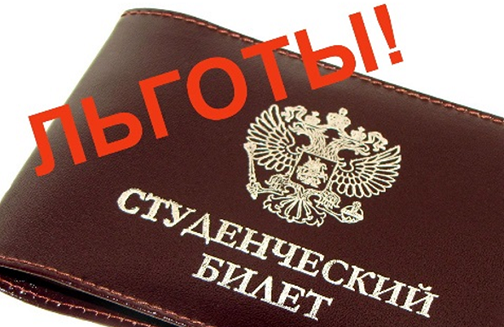 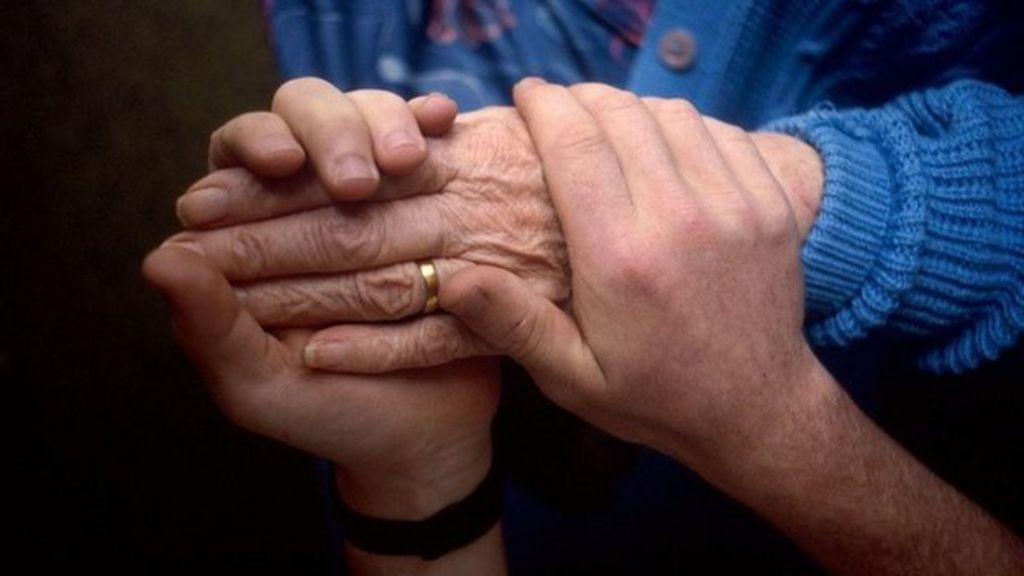 2. Свободные остатки по состоянию на 01.01.2018 года в размере 5 944,36 тыс. рублей предлагаем распределить в соответствии с распоряжением администрации Курского муниципального района Ставропольского края 196-р от 19 июня 2018 г. «О распределении свободных остатков бюджетных средств по состоянию на 01 января 2018 года» следующим образом:
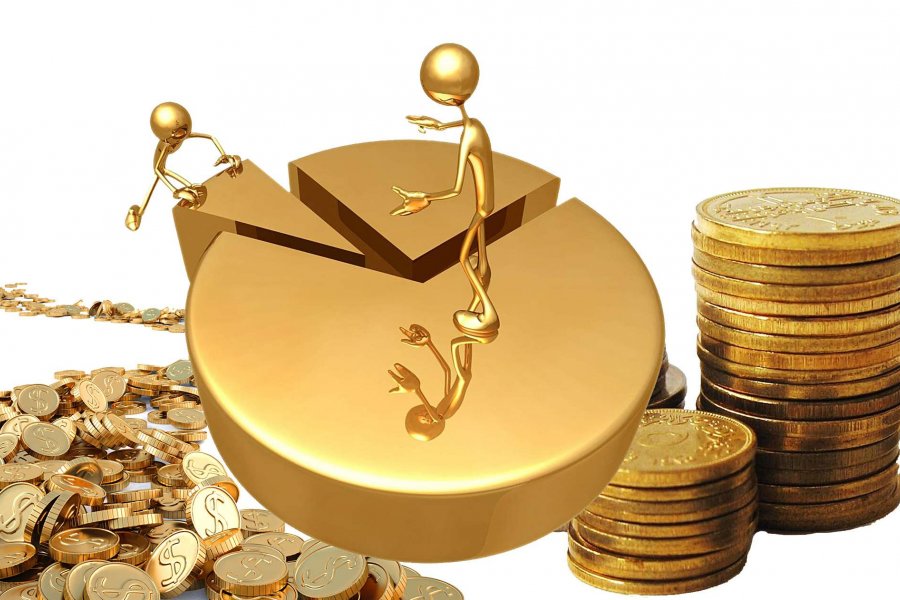 администрации Курского муниципального района Ставропольского края на подраздел 0113 «Другие общегосударственные вопросы»  - 5 749,20 тыс. рублей, из них на:
ремонт системы отопления в задании администрации Курского муниципального района Ставропольского края расположенного по адресу: Ставропольский край, Курский район, станица Курская, переулок Школьный, дом 12 - 4 711,00 тыс. рублей;

 ремонт системы отопления в средней общеобразовательной школе №3 с. Каново Курского муниципального района Ставропольского края - 1 038,20 тыс. рублей;
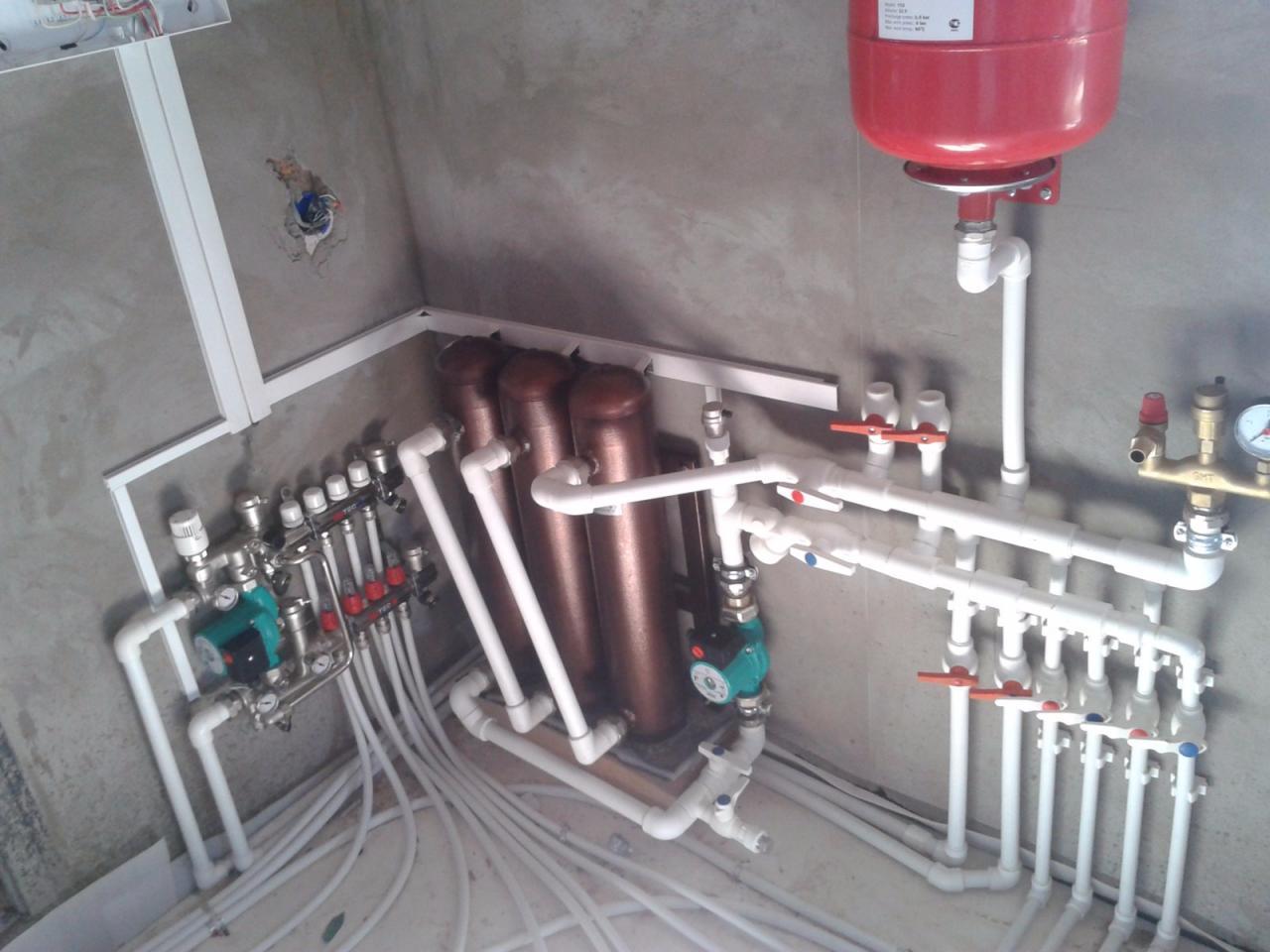 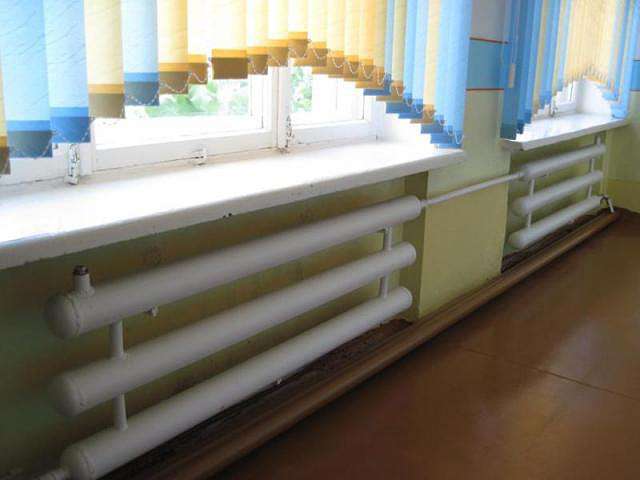 Отделу образования администрации Курского муниципального района Ставропольского края на подраздел 0702 «Общее образование» - 195,16 тыс. рублей на проектно-сметную документацию по ремонту кровли (средняя общеобразовательная школа №4 с. Ростовановское Курского муниципального района Ставропольского края, средняя общеобразовательная школа №8 с. Русское Курского муниципального района Ставропольского).
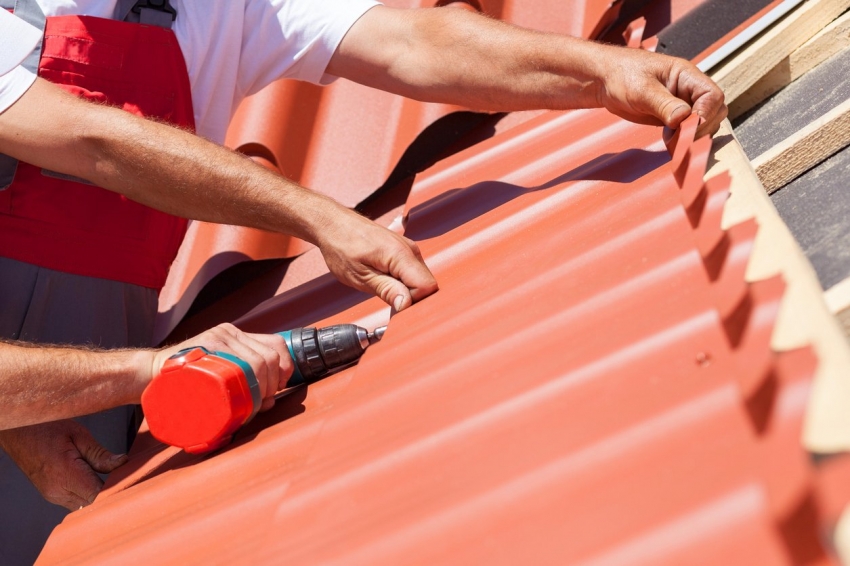 3. В соответствии с распоряжением администрации Курского муниципального района Ставропольского края № 198-р от 19 июня 2018 г.  «О внесении на рассмотрение совета Курского муниципального района Ставропольского края предложения о перераспределении утвержденных бюджетных ассигнований между главными распорядителями бюджетных средств бюджета Курского муниципального района Ставропольского края»:
3.1.  уменьшить бюджетные ассигнования главным распорядителям бюджетных средств:
      администрации Курского муниципального района Ставропольского края  с подраздела 0409 «Дорожное хозяйство (дорожные фонды)» на  1 458,04 тыс. рублей;
      муниципальному казенному учреждению культуры «Управление культуры» Курского муниципального района Ставропольского края с подраздела 0703 «Дополнительное образование» на 75,56 тыс. рублей на поддержку отрасли культуры (укрепление материально-технической базы и оснащение оборудованием муниципальных организаций дополнительного образования (детских школ искусств).
3.2.  увеличить бюджетные ассигнования главным распорядителям бюджетных средств:  
        администрации Курского муниципального района Ставропольского края в:        
        подразделе  0113 «Другие общегосударственные вопросы» на 800,00 тыс. рублей на проведение работ по благоустройству территории, прилегающей к нежилому зданию, расположенному по адресу: Ставропольский край, Курский район, село Русское, улица Школьная, дом 50 «а»; 
        подразделе 0412 «Другие вопросы в области национальной экономики» на 75,00 тыс. рублей на кадастровые работы по подготовке карт-планов объектов землеустройства по описанию территориальных зон «П-2. Зона размещения объектов производственной и инженерной инфраструктур» и «О-1. Зона общего пользования», измененных в правилах землепользования и застройки муниципального образования Курского сельсовета (в границах населенных пунктов станица Курская, поселок Ровный, хутор Новая Деревня,
село Добровольное,  хутор  Новотаврический) Курского района Ставропольского края, утвержденных решением совета Курского муниципального района Ставропольского края от 15 октября 2015 г. № 227, и  территориальной зоны «ОСШ. Зона размещения общеобразовательных школ» хутора Привольный правил землепользования и застройки муниципального образования Полтавского сельсовета Курского района Ставропольского края, утвержденных решением совета Курского муниципального района Ставропольского края от 15 октября 2015 г. № 228;    
          подразделе 0703 «Дополнительное образование» на 75,56 тыс. рублей на поддержку отрасли культуры (укрепление материально-технической базы и оснащение оборудованием муниципальных организаций дополнительного образования (детских школ искусств); 
          отделу образования администрации Курского муниципального района Ставропольского края в подразделе 0709 «Другие вопросы в области образования»  - 583,04 тыс. рублей из них: муниципальному учреждению «Центр ОУ» на обслуживание пожарной сигнализации – 400,99 тыс. рублей; техническое диагностирование электрооборудование в образовательных учреждения Курского муниципального района Ставропольского края – 182,05 тыс. рублей.
4. Увеличены бюджетные ассигнования отделу образования администрации Курского муниципального района Ставропольского края (за счет дохода полученного от продажи имущества, находящегося в муниципальной собственности – автобуса ПАЗ 32053-70) на 34,07 тыс. рублей,  для оплаты ремонта нового автобуса – 21,12 тыс. рублей и для оплаты налога на имущество – 12,95 тыс. рублей.
5. Учтены передвижки бюджетных средств по разделам, согласно поданным письмам главных распорядителей средств бюджета.
ОСНОВНЫЕ ХАРАКТЕРИСТИКИ БЮДЖЕТА:
с учетом 
 принятых изменений
утвержденный бюджет
отклонение
1 174 602,65тыс. руб.
70,53 тыс. руб.
1 174 673,18тыс. руб.
Доходная часть бюджета
1 199 915,95тыс. руб.
6 091,45 тыс. руб.
1 206 007,40тыс. руб.
Расходная часть бюджета
Источники финансирования дефицита бюджета
25 313,30
тыс. руб.
6 020,92  тыс. руб.
31 334,22
тыс. руб.
Увеличение источников финансирования бюджета на 6 020,92  тыс. руб. 
произведено за счет:
направления свободных остатков местного бюджета - 5 944,36 тыс. рублей;


 возврата остатков и субсидий прошлых лет – 42,49 тыс. рублей (управление труда и социальной защиты населения администрации Курского муниципального района Ставропольского края);


 дохода полученного от продажи имущества – 34,07 тыс. рублей.